СРПСКИ ЈЕЗИКIV разред
ПРОЗА
ТЕКСТ
ПОЕЗИЈА
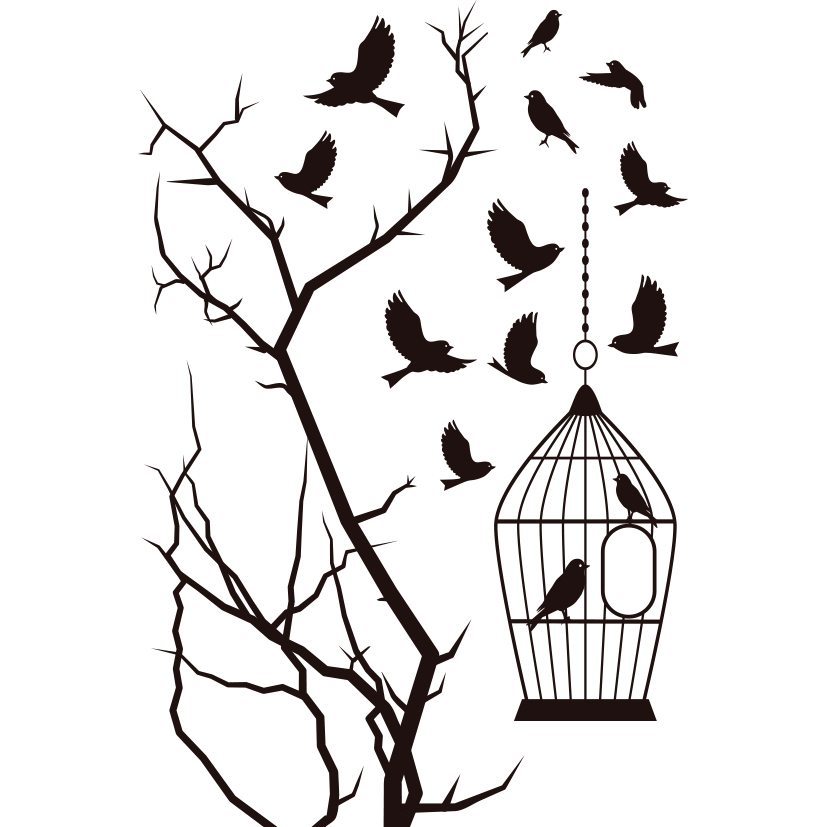 „Слобода“
Љубивоје Ршумовић
[Speaker Notes: NOTE: To change images on this slide, select a picture and delete it. Then click the Insert Picture icon in the placeholder to insert your own image.]
Анализирајмо пјесму!
Шта подразумијевате под слободом?

      Слобода је када слободно причамо, играмо се, волимо једни друге...
Шта је за Љубивоја Ршумовића слобода?

      За Љубивоја Ршумовића је слобода: вода, ваздух, трава, човјек.
3. Шта је супротно од ријечи слобода?

     Супротно је када смо као у затвору, не можемо да се крећемо, не
       
      смијемо да се играмо, причамо, пјевамо...
4. Како то „Човек шета слободом?“
    
    Креће се гдје пожели и на тај начин показује своју слободу.
Који је твој омиљени стих у пјесми?
Мој је: „Човјек је слобода“. А теби?
Мени је: „ Птица шета небом“.
Ја прескачем вијачу!
И ја се слободно играм.
Види како се слободно возим!
Наведи ријечи која те асоцирају на ријеч слобода!
Слобода кретања,
игра,
пјесма,
дружење...
Слобода је...
Слобода је када шетамо безбрижно градом.
Слобода је када идемо слободно у школу.
Слобода је када се дружимо са ким желимо.
Неколико пословица о слободи...
Човјек без слободе – риба без воде.
Без извора нема воде, ни живота без слободе.
Богатство је лијепо, али је слобода још љепша.
Ако пустиш рибу у посуду са водом, не мисли да си јој дао слободу.
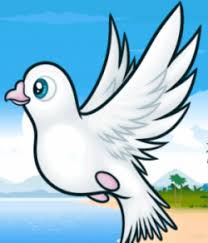 Задатак за самосталан рад
Напишите неколико стихова о слободи!
Наведи примјер слободе!
За кога кажемо да није слободан?